Nehemiah: Leader of God’s People
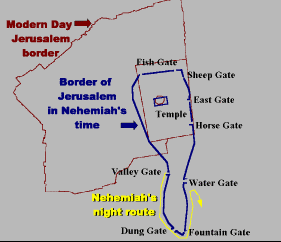 Chapter Six
External enemies. 6:1-9
Sanballat then tried to work from the inside. 6:10-19
He had allies among the Jewish leaders.
Leadership Lessons
Leaders will face opposition. 
Success always attracts detractors.
Some you expect to be on your side will disappoint you.
The opposition will not always be honest with you.
Don’t allow the opposition to stop the work.
Don’t be worn down.
Leadership Lessons
Know that false accusations will be made. 
Prayed for strength.
Must have perception and courage.
Wise as serpents. Matt. 10:16
Courageous. 2 Sam. 23:11, 12
Leave judgment/vengeance to God.
Mission accomplished.
Chapter Seven
Two men put in charge of the gates and security. 7:1-3
The city needed to be repopulated. 
Old records were found.
Leadership Lessons
He delegated responsibilities.
Nehemiah recognized the danger and planned for it. Cf. Acts 20:28-31.
Chapter Eight
The reading of the Law. 8:1-8
Though lengthy, they listened attentively.
Reaction. 8:9-12
Rejoice. Don’t live in the past.
The Feast of Tabernacles. 8:13-18
Reading continued.
Leadership Lessons
Both leaders and the people must know God’s word.
Change if necessary.
Chapter Nine
Sin was confessed.
Intermingling with foreigners. 
Confession; reading; praise.
A long prayer.
Leadership Lessons
God blesses those who serve Him.
Nehemiah was first to put his seal on the covenant.